Unidad 6: Desarrollando limites Saludables(Presentación 16)
Desarrollando limites saludables en las Relaciones
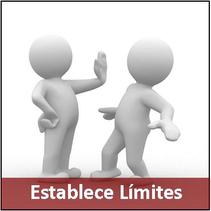 Introducción
Hemos hablado en limites en el ministerio ahora hablaremos de los limites en las relaciones
Si trabajas para la gente el ministerio es el estándar mas alto
Tal vez haz escuchado historias difíciles dentro de la iglesia en cuanto a poner limites- H.B. London en su libro el corazón del pastor habla de algunos problemas que tenia de establecer limites y había un pastor llamado David y decía que la gente demandaba brutalmente, y no respondían y se cuestionaba si Dios lo llevo ahí pero algunos miembros si se preocupaban de Dios y su obra y se preocupaban de nosotros y estar con ellos era estar en un lugar santo.
Conversaciones Santas
Pongamos esto en nuestra mente en cuanto a la gente- recordemos que al estar envueltos en el ministerio, cada platica que tengamos con los miembros deben ser vista desde esta perspectiva de que representamos al Dios vivo y esa conversación se hace en un lugar santo aunque sea una sesión de negocios o aunque sean discusiones provocativas, ellos han sido creados a la imagen de Dios, reconozcamos que esas conversaciones Dios nos ha llamado a que en ese momento seamos usados por Dios.
Limites saludables en las relaciones son un elemento importante en las conversaciones
Hay tres áreas de limite relación
Tres áreas de Limite relacional
1) Situaciones de Consejería

2) Percepciones Congregacionales

3) Voluntarios- debe haber limites para ellos y para nosotros
Limites en Consejería
No debemos dar consejería matrimonial a solo una persona en esa pareja- Los profesores en el seminario recomiendan que no debes dar consejería a una mujer solo a menos que estén a la vista de alguien mas (que haiga oficina de paredes de vidrio) o en áreas abiertas, También decían que no debes tener cenas con una mujer sola si su esposo no esta presente. Pensaba que estaban locos. Pero después descubren que son inocentes y ahora ven la sabiduría de ellos. Hay muchos errores potenciales en las citas que tienes de consejería y debes crear estos limites porque es fácil explicarlos al principio que establecerlos después. 
No pueden trabajar en el matrimonio si solo esta uno solo, 99% del tiempo la mujer quiere consejería y quiere venir sola. Debe venir el esposo. Cuando viene una mujer a buscar consejeria
Limites en Consejería
2) Cuando viene una mujer a buscar consejería con un hombre o si es la mujer la que es la que esta ministrando a un hombre en consejería debe tomar en cuanta que debe ser en horas de oficina y es una vez y en el lugar apropiado, donde hay mas personas.
Refiero a la mujer a otra persona del mismo sexo, que se junte con las mujeres, no la discípulo yo personalmente por mi seguridad y su seguridad. Mi oficina esta llena de fotos de mi esposa y familia.
3) Niños y estudiantes- La interacción si estas trabajando con niños y jóvenes debes tener limites en la relación. Puede haber reclamos de que estas abusando o teniendo conversaciones inapropiadas. Debes hacerlo todo a la luz que haiga mas personas. No planeemos pecar, debe haber margen y debemos evitar la tentación sexual ya que es muy devastador.
Limites en Consejería
4) Tentaciones Sexuales-  No planeemos pecar, debe haber margen y debemos evitar la tentación sexual ya que es muy devastador. De acuerdo a la escritura el pecado sexual es una categoría por si misma y es un área que no tomamos mucho en serio y el enemigo lo toma en nuestra contra. Como lideres ponemos nuestro corazón y si no cuidamos esta área nos puede morder lastimosamente nuestro ministerio. Si caemos no es solo caer en pecado, es lastimar todo el ministerio.
Debemos monitorear que paso en nosotros
Debemos constantemente estar monitoreando nuestra vida
Algo que aprendí es que soy muy orientado a la gente y quiero que respondan bien hacia mi pero una bandera roja es que si trato de impresionar a una mujer joven debo detenerme, o si quiero impresionar a un audiencia y me paso en el humor, hablo verdad o impresiono a la gente. Es luchar con nuestro orgullo. Todos tenemos limites morales y nuestra tentación es vivir en la línea de cruzarlos o no. Debemos tomar el tiempo para crear esos limites morales que necesitamos para vencer estas tentaciones
Para algunos poner limietes es tomar medidas serias
Dependiendo que ha sido nuestra vida pasada, algunos pensaran que es muy exagerada. Un amigo que va a un hotel pide que remuevan la TV. Debes hacer lo que es conveniente para ti. No debes aceptar mas que seguir firme y mirar que no caigas.
Percepción Congregacional
Es como te perciben como pastor o consejero cristiano- muchos te ponen en un pedestal. Podemos pensar que lo que dicen es verdad y actuamos de esa manera y Dios nos puede desechar.
El Rey Uzías: 2 Crónicas 26- El empezó a creerse mucho y ofreció incienso que solo los sacerdotes debían y Dios le mando lepra porque Dios no comparte su gloria con nadie
Percepción Congregacional
Percepción es la realidad- No eres perfecto, no puedes complacer a todos y a nadie, cuando establecemos limites se sincero contigo mismo y con Dios, se lo que Dios te diseño a ser, no te pongas en un pedestal porque duele ser quitado de ahí, debes ser genuino. Hay una línea y quieren saber si eres humano y eructas como ellos y hay una line de autenticidad y genuino y cruzar esa línea. Me dice la gente de sus errores y puede cambiar mi manera de pensar de ellos pero debo poner limites. Sírvelos y minístralos pero tu como pastor debes aceptarlos
Percepción Congregacional
Que haiga relación Mutua- Que la gente te acepte por lo que eres no que te acepten solo por ser el pastor que sepan que tu tienes un corazón para Dios y que te acepten, cual pastor es el pastor, quien se preocupa por ti y tu familia en las relaciones con los miembros de la iglesia, pon limites.
Voluntarios
Pensamos que habrá mucha gente comprometida de la que realmente hay. Es nuestra vocación, y estamos apasionados pero otros no lo están. Debemos no manipular o forzar a nadie. No usamos a la gente ya que no son herramientas. No debemos cansar a los voluntarios.
Tenemos la tendencia de sobre usarlos o no apreciarlos como debemos, debemos animarlos y que digan como se están sintiendo.
Algunos quieren ser amigos del pastor- eso nos puede afectar, cuidado de no chismear con esos ya que es lo que pueden querer. Pon Limites, busca su crecimiento espiritual y no solo hacer el trabajo
Voluntarios
Preguntas que debemos hacernos:
1)¿Habrá alguien que pueda hacer mejor el trabajo o completar esta tarea que estoy haciendo en este momento? 
2)¿Estoy tratando de hacer muchas cosas para mucha gente?
3)¿Estoy envuelto en un equipo ministerial donde otros en la iglesia se les da la oportunidad de ejercitar sus Dones y talentos? ¿Estoy entrenando a otros para compartir el trabajo del Señor en este lugar?
Voluntarios
De acuerdo a Efesios 4 el rol clave para el pastor es preparar a las personas para el  ministerio
Algo bien importante como líder ¿estas preparándolos?
4)¿Es mi vida una salida total? Aun Cristo tomo tiempo para reflexionar y descansar
5) ¿Estoy aprendiendo a decir que “NO”?
6) ¿Espero alcanzar mis metas como pastor muy pronto? Dios quiere que tengas visión pero debes ser paciente con el tiempo de Dios, puchamos y puchamos los limites y cansamos a los voluntarios
Voluntarios: Nota Final
John Maxwell: “Cuando gente especial toca nuestras vidas, ellos nos enseñan a como vivir”
Siempre traerá Dios gente a nuestra vida para que tengamos esa vida en abundancia, establezcamos limites para que perdure esa gente especial en nuestras vidas